PLENO MONOGRÁFICO: EL AGUA EN SOTO
AYUNTAMIENTO DE SOTO DEL REAL
15 de julio de 2016
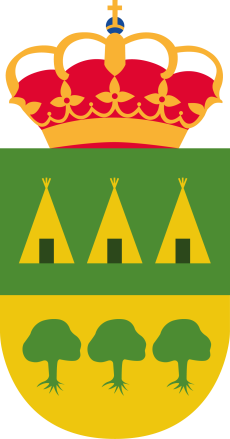 ¿Por qué celebrar este Pleno?
El agua es un recurso estratégico:
Importancia del recurso como suministro de primera necesidad
Importancia financiera para vecinos y ayuntamiento
Situación general de gestión del agua: reparto gestión ayuntamiento-Canal
Evolución Canal Gestión SA: 2012
Relevancia institucional a dos niveles: local y supramunicipal
Objetivos del Pleno
Analizar la situación detallando la información recopilada
Responder a demanda vecinal: información y opinión
Plantear posibles escenarios de futuro y su implicaciones: autosuficiencia, reducción de tarifas y mejora en su gestión
Análisis jurídico: Los Convenios firmados con el Canal de Isabel II
Deuda
Reconocimiento de la deuda existente: 1.748.783,9-1.817.771,52 euros
Forma de pago y compensación a 20 años: 90.888,58 euros al año
Derecho a compensar cualquier otra deuda
Alcantarillado
Compromisos del Canal:
Entregar al ayuntamiento 506.000 euros a fondo perdido
Mantenimiento de la red general del alcantarillado (averías)
Derechos del Canal:
Cobro de la cuota de alcantarillado
Consecuencias de la resolución: reintegro del importe entregado pendiente de amortizar
Distribución
Compromisos del Canal:
Mantenimiento de la red de distribución (averías)
Renovación de tubería según Plan Director con cargo a cuota suplementaria (pagada por vecinos)
Renovación de resto de tubería al pasar el 80% de la red a norma y toda la cuota pagada.
Liquidación y cobro de los recibos (2,5%)
Controles de calidad del agua
Derechos del Canal:
Cobro de la cuota de distribución y de la cuota suplementaria
Consecuencias de la resolución: pago del importe pendiente de cuota suplementaria y del importe pendiente de amortizar de inversiones realizadas
Aducción
Compromisos del Canal:
Aportación de agua en el plazo que no se dispone de recursos propios

Derechos del Canal:
Cobro de la cuota de aducción cuando suministra recursos del Canal
Consecuencias de la resolución: aducción directa a tubería a cuotas del Canal
Acciones en la empresa
Entrega al ayuntamiento del 0,02577% de las acciones de Canal Gestión SA
Obligación de retener el 0,00773%
Derecho del ayuntamiento a participar en los órganos y a cobrar el dividendo (38.862,25  euros en 2015)
El futuro del agua en 
Soto del Real
Objetivos
Prioridad: conseguir el control municipal sobre la gestión del agua
Mejora de las infraestructuras
Aumento de la autonomía de los recursos propios
Prestar un servicio de calidad y con respuesta rápida
Reducción de las tarifas a los vecinos, especialmente a los consumos moderados en los 4 bimestres de excedentes: tarifas de verano e invierno y mayor progresividad
Necesidades
Fuerte inversión
Planificación anual de inversiones y mantenimiento
Nuevo protocolo de trabajo y control
Escenarios
Gestión integral por parte del Canal (incluida presa y depuración)
Gestión municipal compartida con el Canal: Control de la gestión por el ayuntamiento. Reducción de tarifas
Gestión propia del ayuntamiento y ruptura de Convenios con el Canal: Necesidad de recursos y generación de ingresos. Reducción de tarifas.